Construction d’ATLAS ITK Pixel
Eric Vigeolas
Centre de physique des particules de marseille
Aix-marseille université/CNRS-In2p3
1
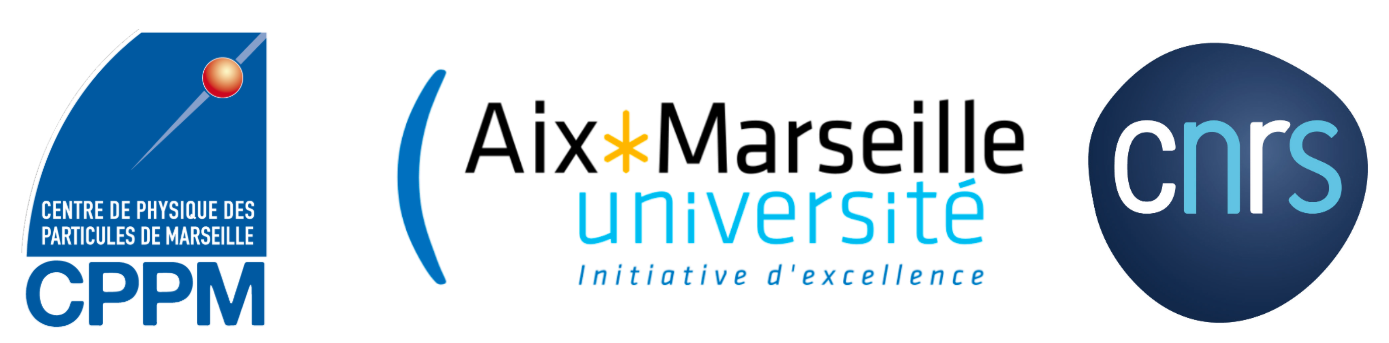 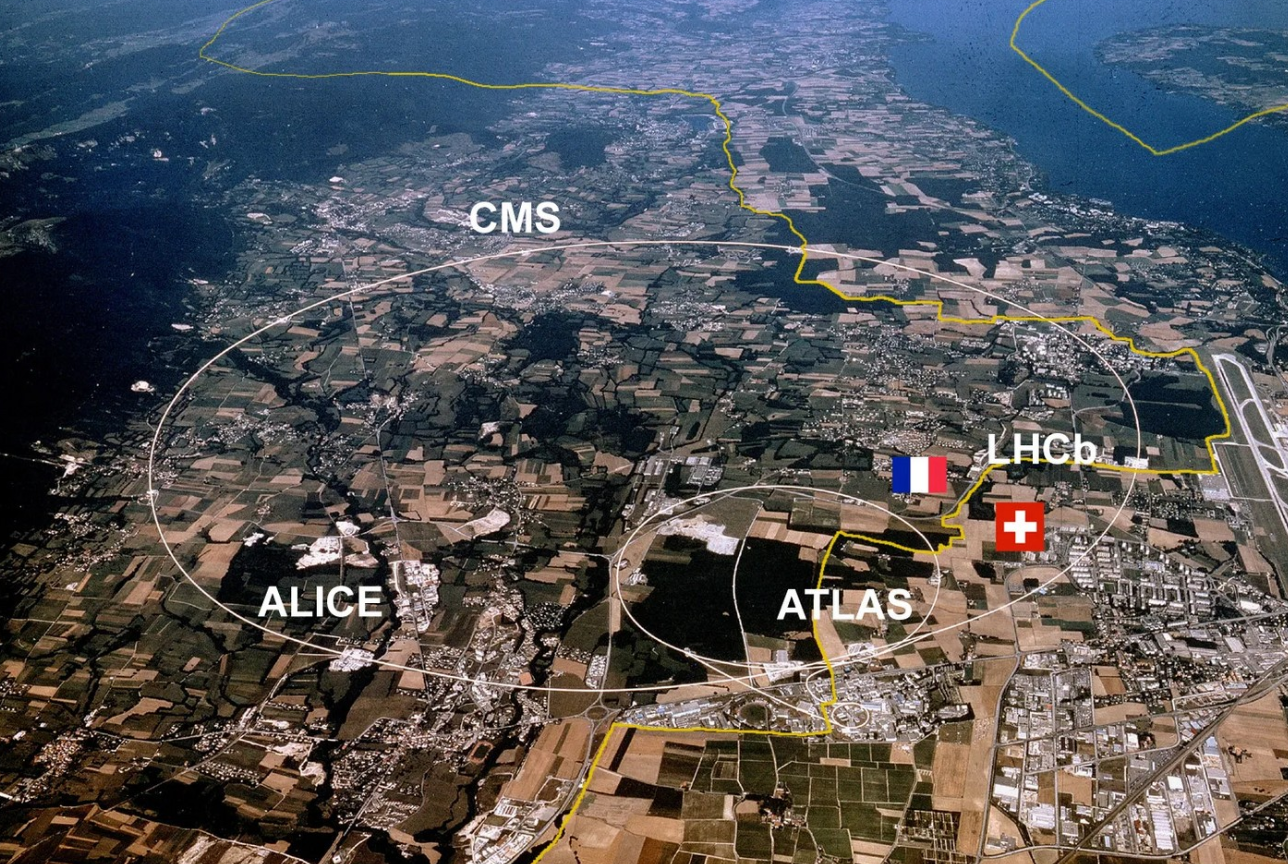 Contexte general
Je vous invite à aller voir le Séminaire de Thomas Strebler de la semaine dernière sur les performances attendues de l’inner tracker d’Atlas pour le HL-LHC
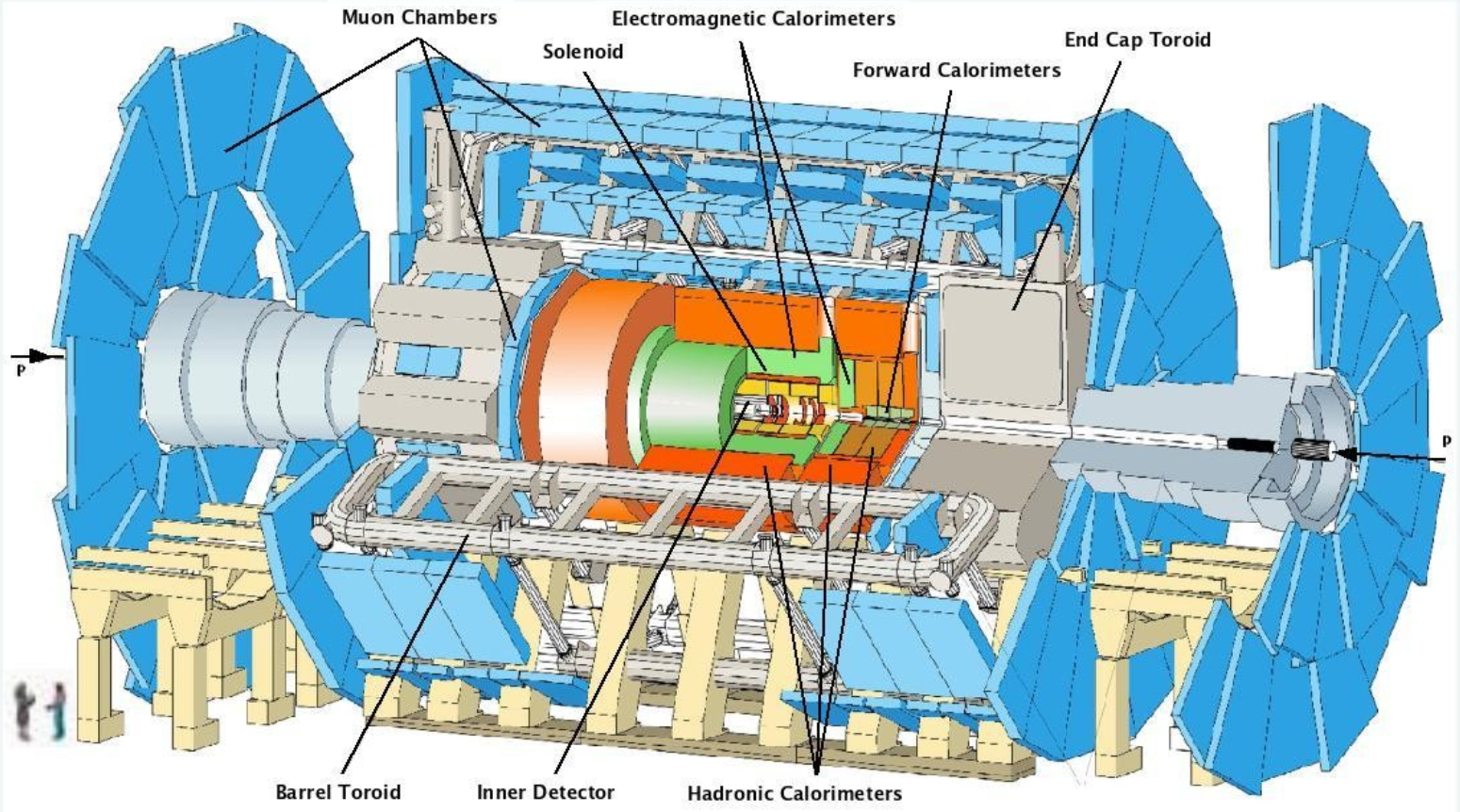 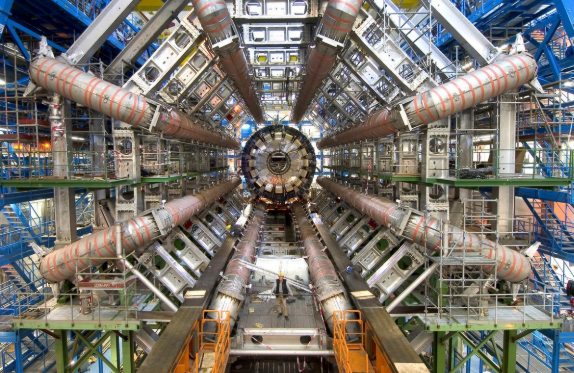 2
Une décennie
C’est la durée approximative qui s’épare une architecture décrite dans le « layout » jusqu’à la livraison du détecteur
Le « layout » est simple d’apparence, il montre la position dans l espace des capteurs d’un trajectographe
Il est en réalité d’une très grande complexité:
Performance du détecteur
Coût
Espaces nécessaires pour l’architecture mécanique, le passage des services (câbles, tubes)
La méthode de construction
La méthode d’insertion dans Atlas
L’attribution des rôles
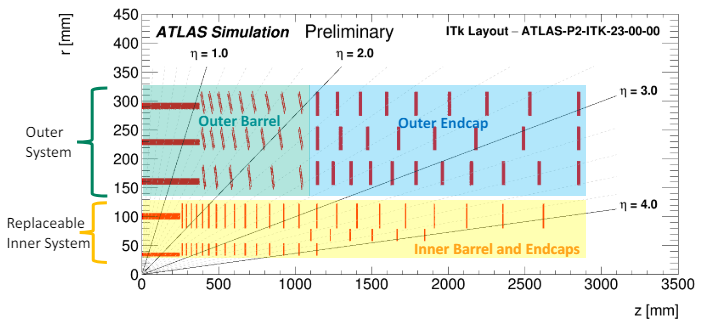 3
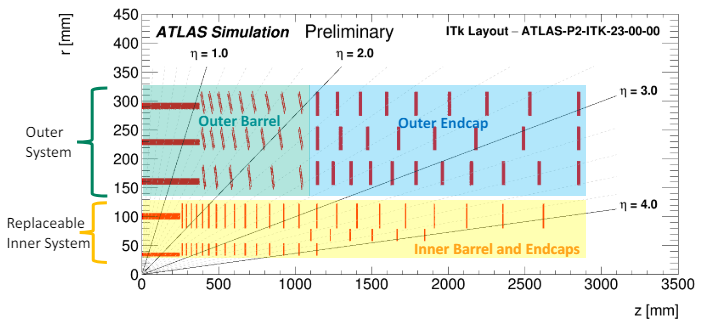 L’outer Barrel
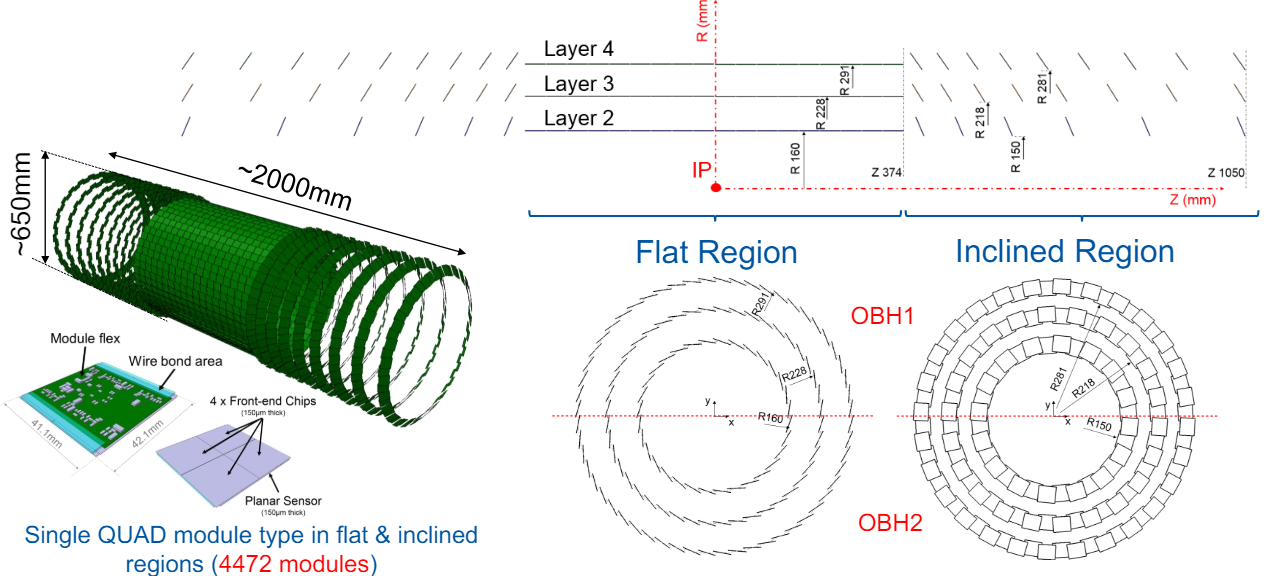 4
Construisons ensemble un layout
5
Construisons ensemble un layout
6
Construisons ensemble un layout
7
Construisons ensemble un layout
8
Construisons ensemble un layout
9
Construisons ensemble un layout
10
Construisons ensemble un layout
11
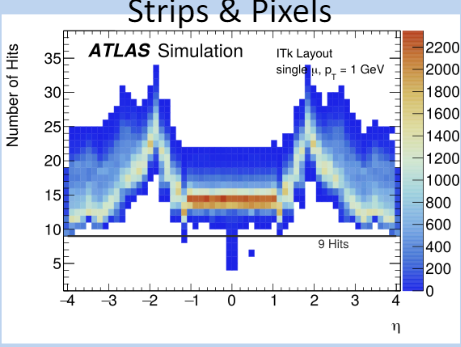 Construisons ensemble un layout
ATL-PHYS-PUB-2019-014
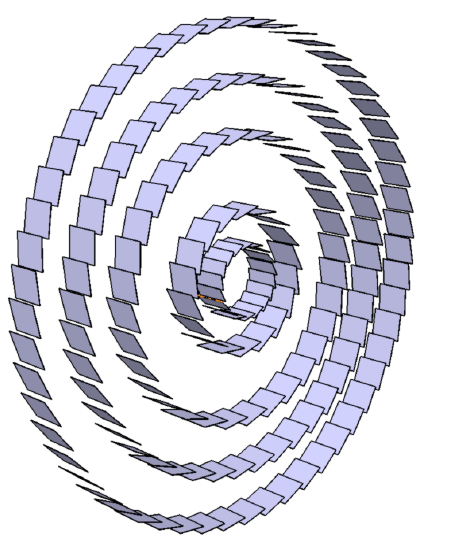 12
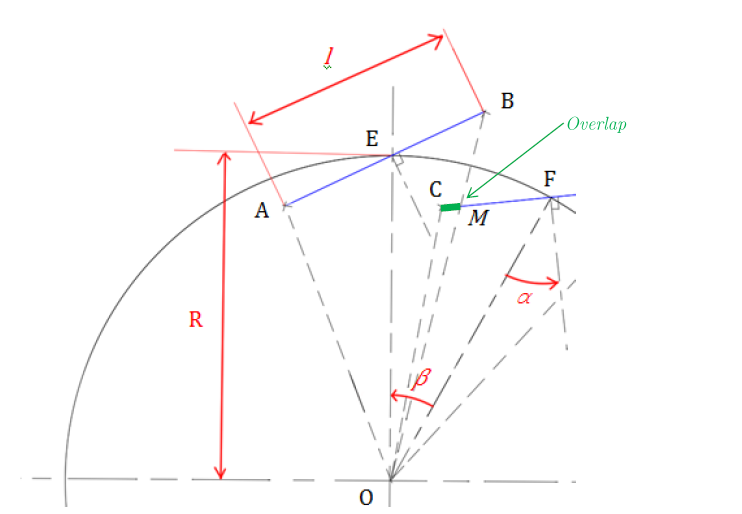 Interlude mathématique
Déterminez en fonction du Rayon d’une couche, de la largeur d’un module, de l’inclinaison de celui-ci:
Le nombre minimal de modules sur une couche pour garantir l’herméticité à des trajectoires rectilignes
En fonction du nombre de modules, la longueur de recouvrement entre deux modules (Overlap)
Le rayon minimal d’une particule de trajectoire circulaire passant par le centre théorique d’interaction
Question subsidiaire, calculer la distance séparant deux modules adjacents sur une couche (espace mort pour placer la mécanique et les services électriques)
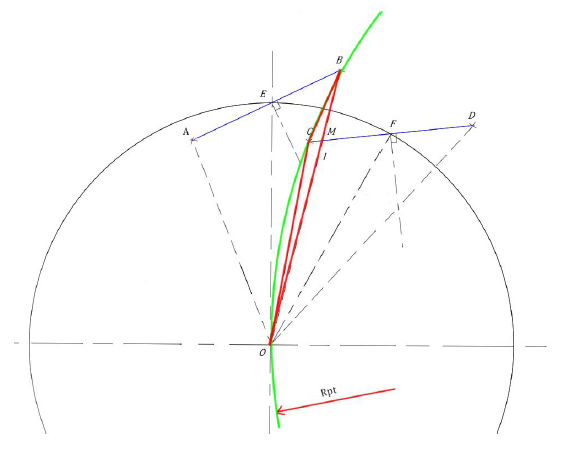 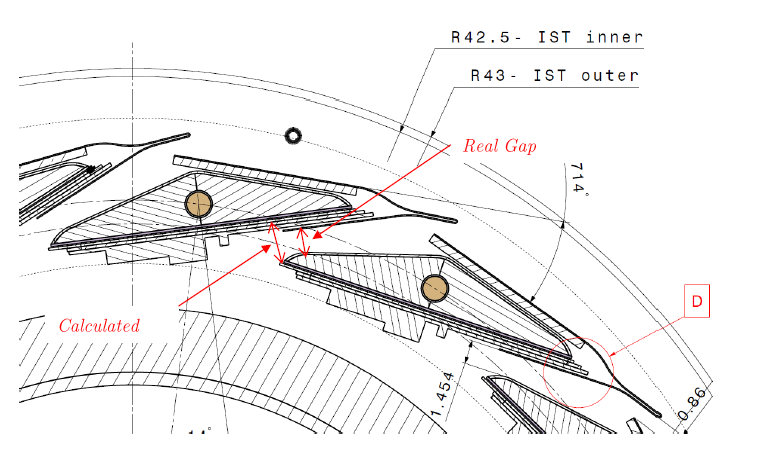 13
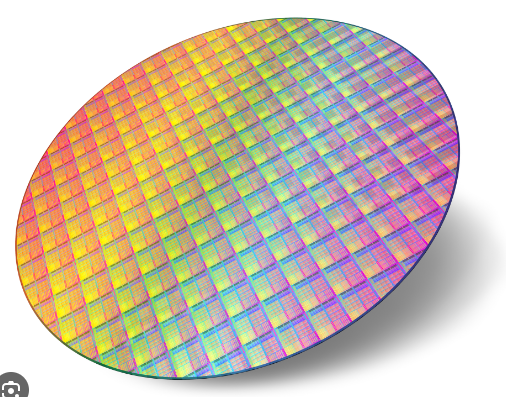 LA réponse
Nombre optimal de modules sur une couche
Overlap



Momentum


Espace libre
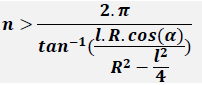 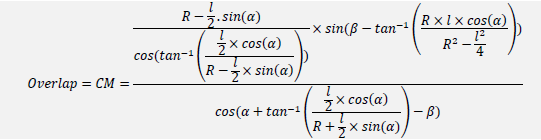 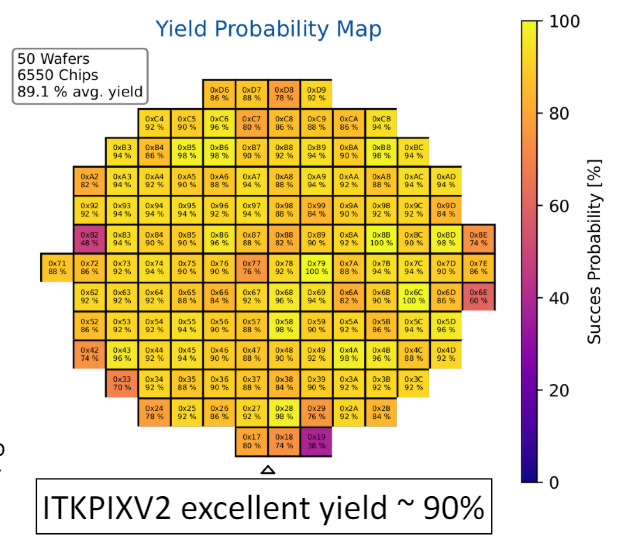 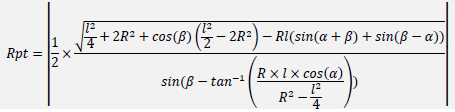 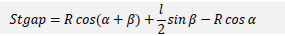 14
enveloppe
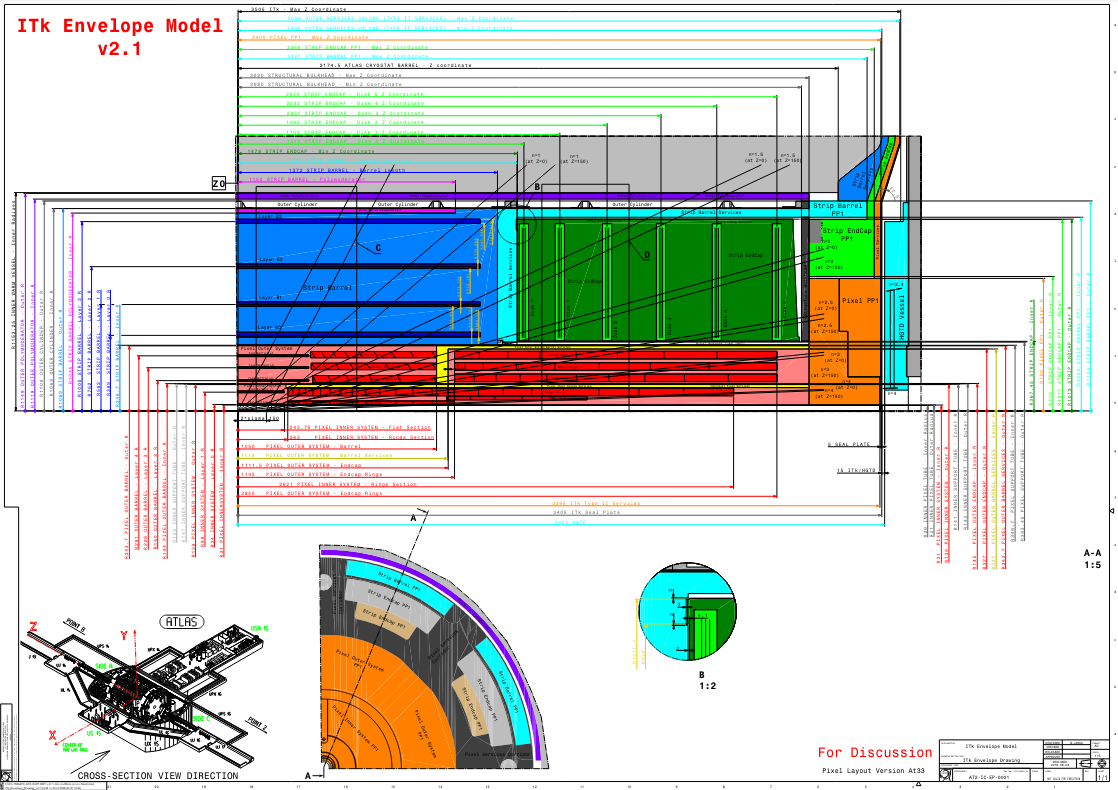 Parallèlement au Layout un model d’enveloppe est créé:
Espace occupé par les détecteurs
Espace occupé par les services
Espace nécessaire à l insertion
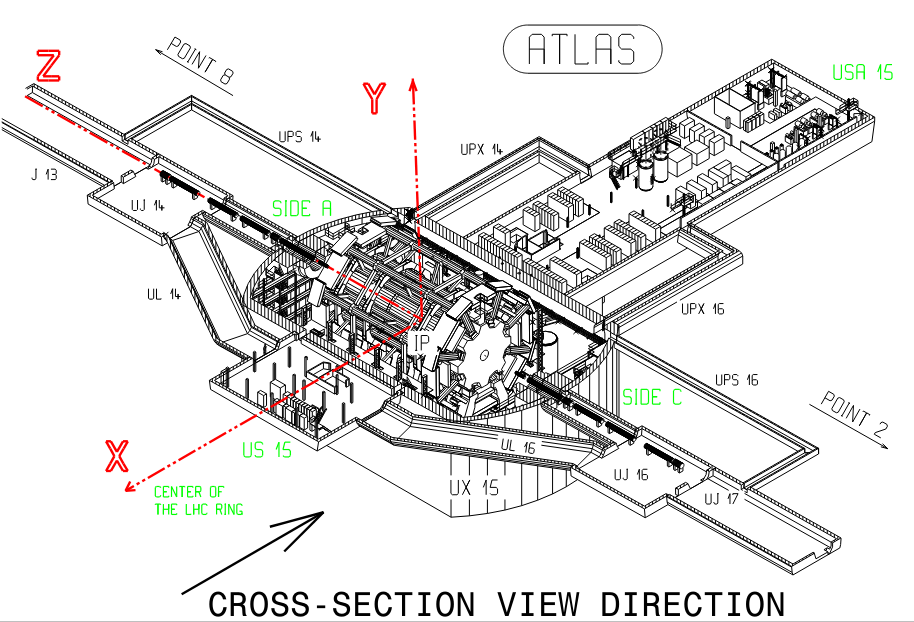 15
Résultat  il ne reste plus qu’a le fabriquer
16
13 années de développement et construction
Un véritable marathon pour lequel le plus important est de tenir dans la durée
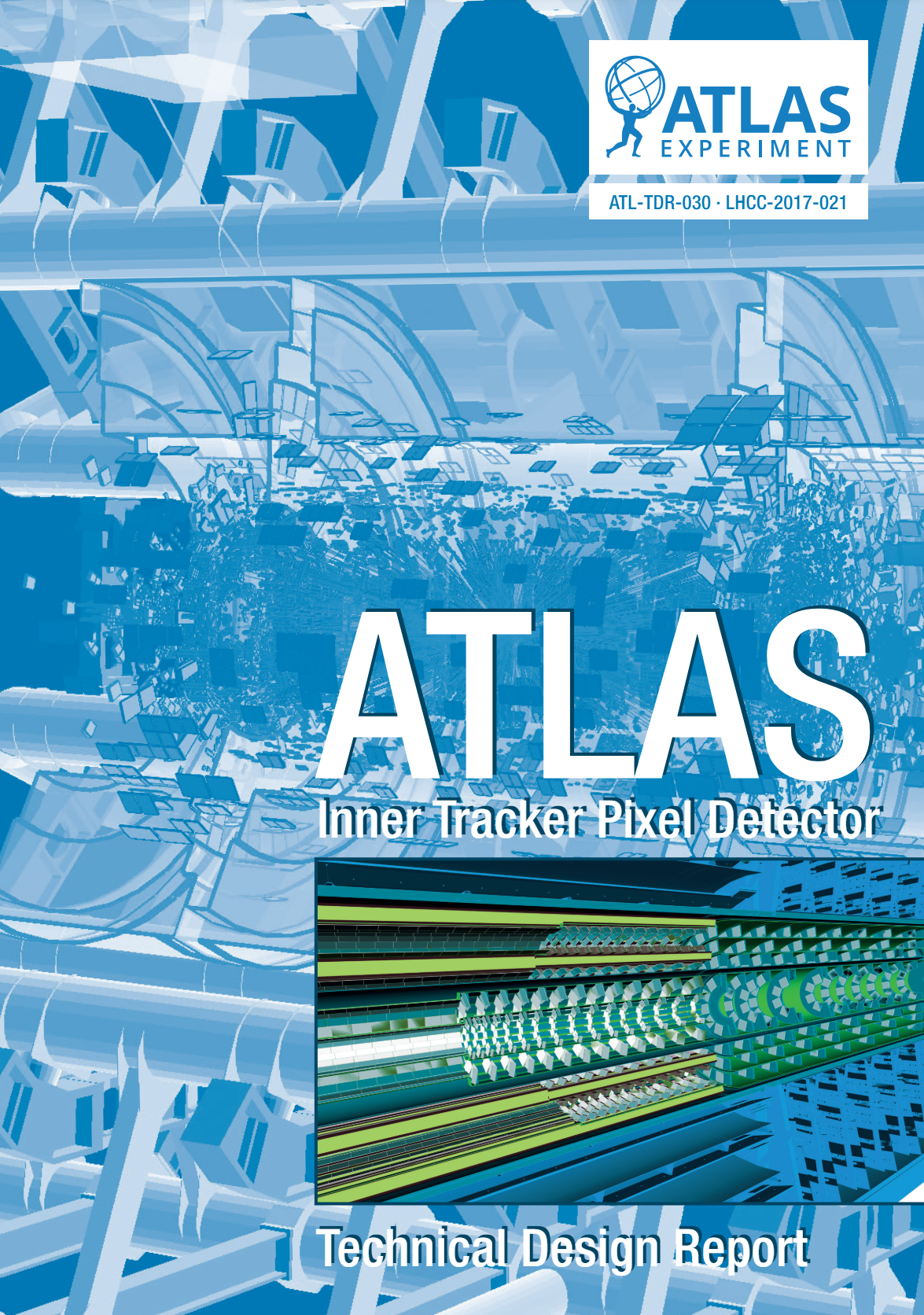 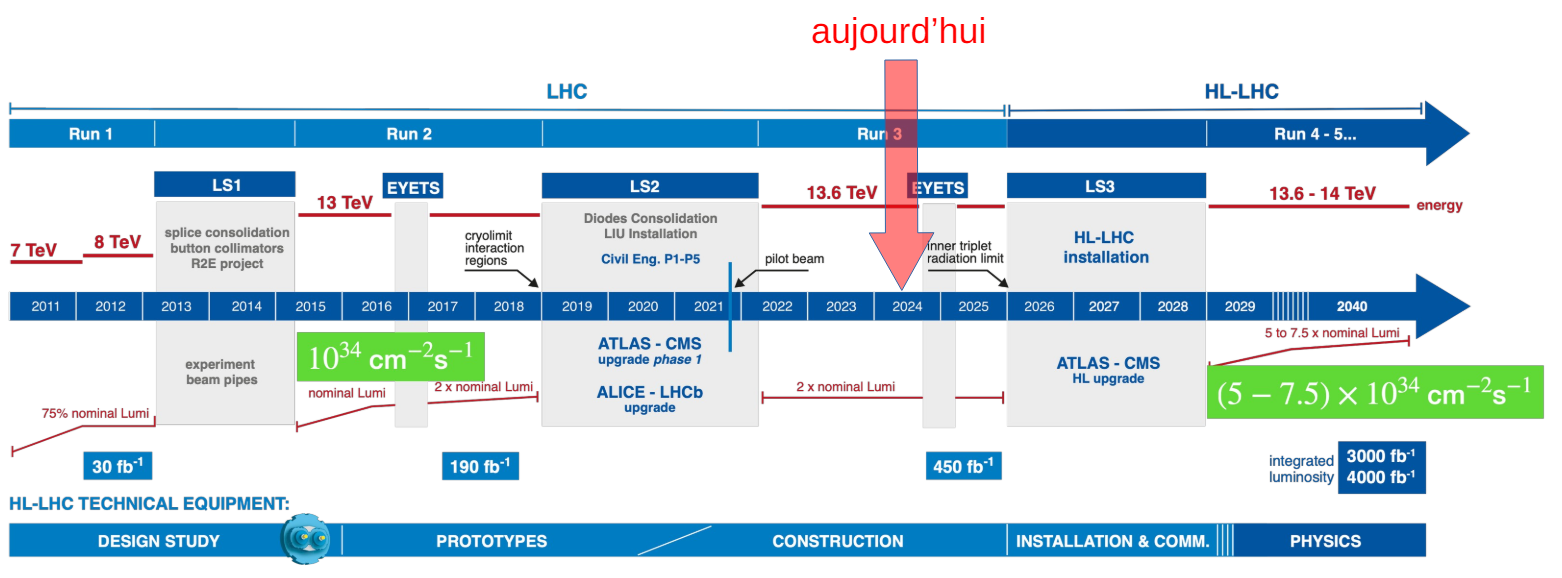 17
Un détecteur hors norme
Hors norme car sur les millions de pièces qui composent ce détecteur peu répondent à des standards industriels
Nécessité de développer nos propres études pour garantir le bon fonctionnement et contrôler les performances de nos solutions  risqué et consommateur de temps
Nécessité d’évaluer le vieillissement du détecteur dans un environnement très agressif (up to 1 GRad)
Industrie
Recherche
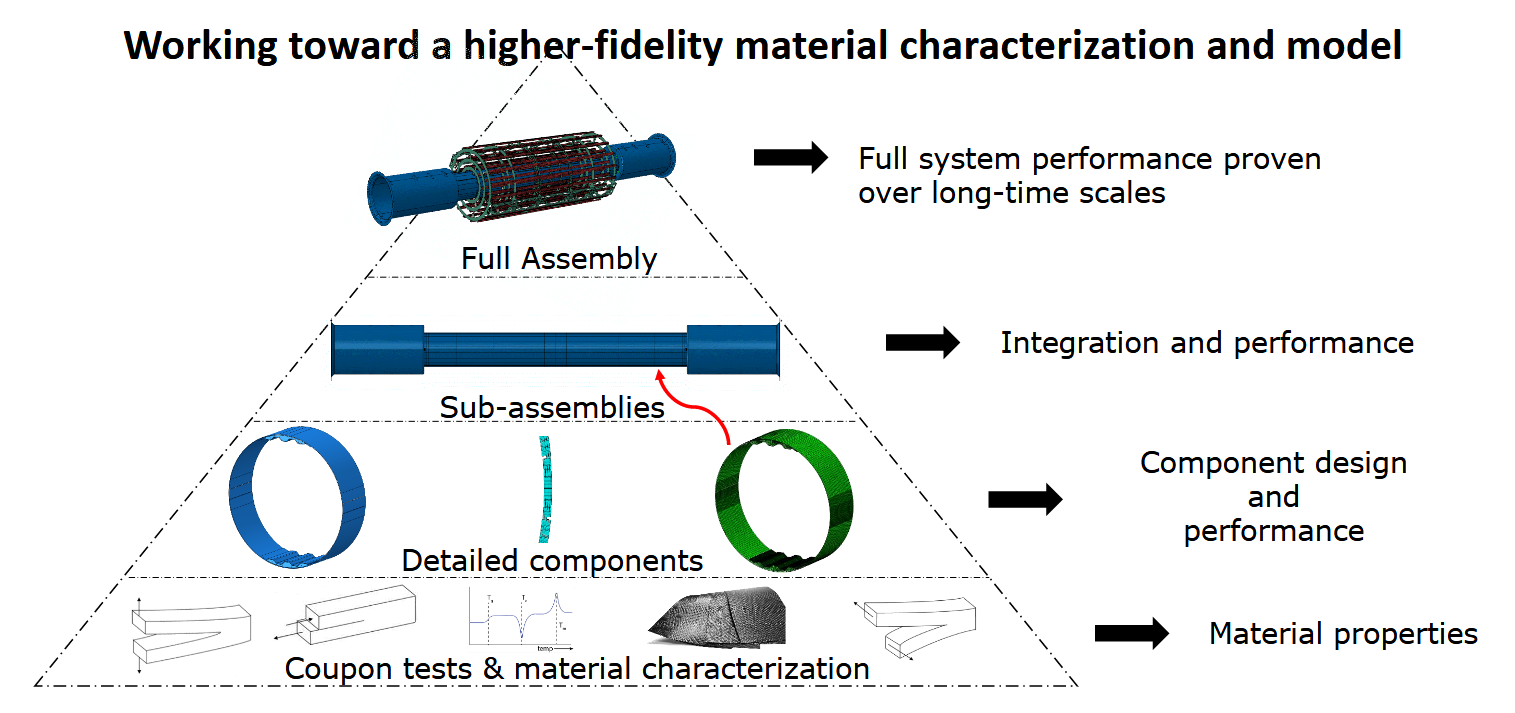 Documentations disponibles sur les performances à long terme
Normes
Propriétés connues
18
Façonnage et assemblage connus
Ce que nous dit la boule de Crystal
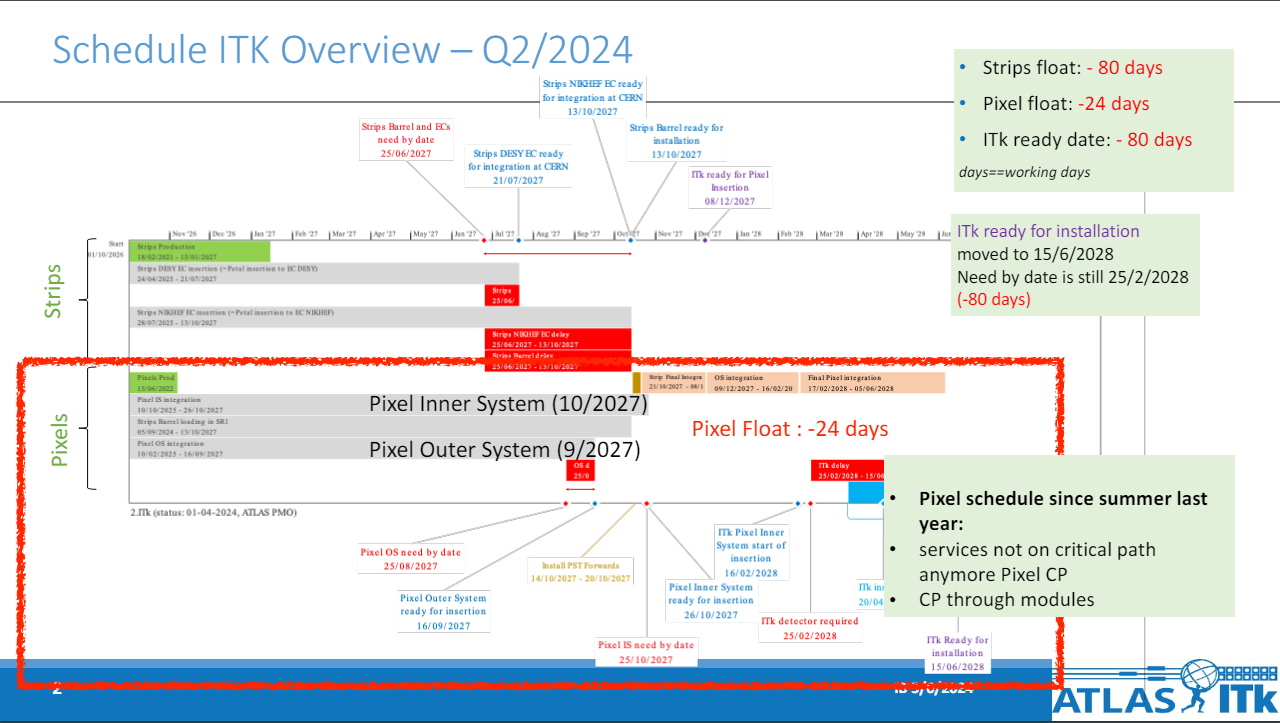 La production du détecteur a commencée nous traquons avec attentions tous les évènements qui peuvent entrainer un retard  Challenging
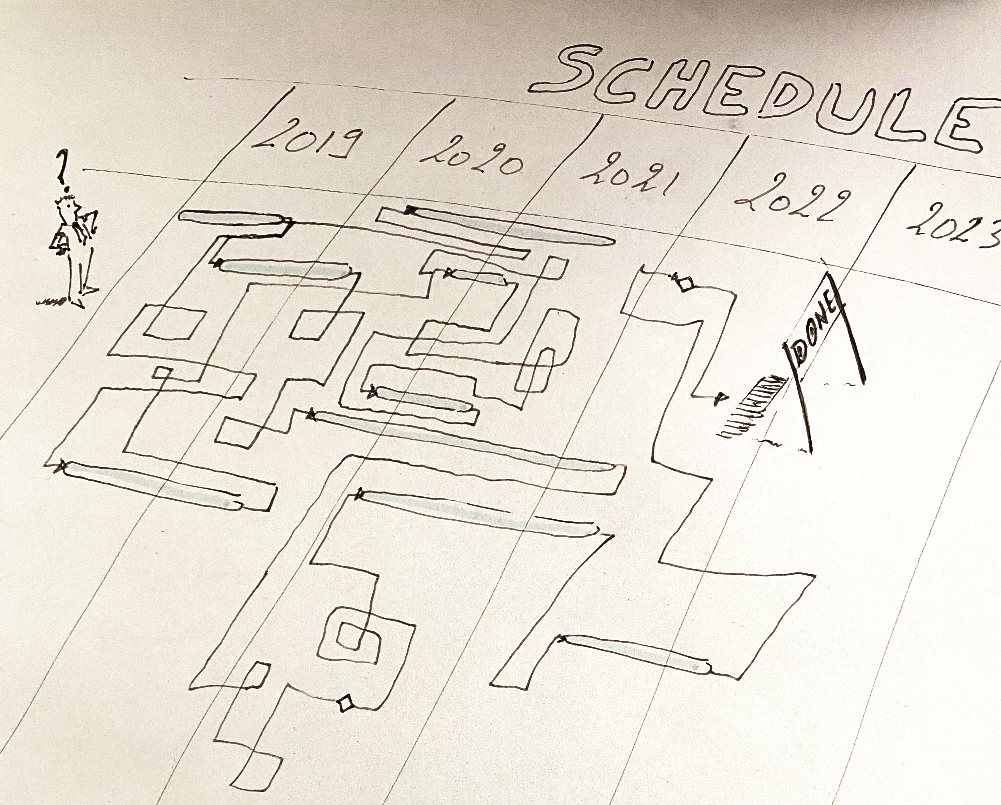 19
Maintenant il est temps de le construire
Nous avons eu récemment une conférence très intéressante d’Ingrid-Maria Gregor (DESY&Bonn University) que je vous conseil d’aller voir pour ceux qui ont un compte Indico CERN:
What you always wanted to know about silicon
20
Quelques exemples des difficultés pour prédire l’effets des radiations
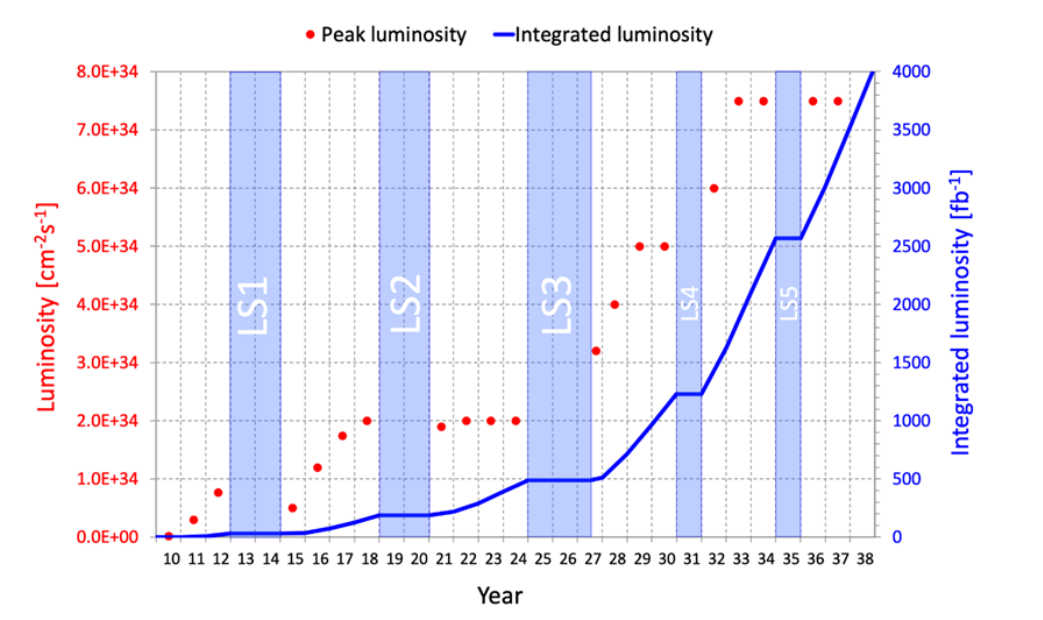 Le premier exemple est un problème que nous avons eu sur un soufflet flexible destiné à étancher le volume de l’inner tracker pour garantir l’absence d’humidité.
A l’origine ce soufflet était réalisé en PUR (Polyuréthane) : une large campagne de vieillissement avait été conduite montrant que les radiations, la température et l’air sec ne changeait pas ses propriétés mécaniques  Matière acceptée lors de la construction par la coordination technique d’ATLAS
Lors du LS2 il a été constaté que cette matière avait durci lors de son exposition aux radiations  conséquence risque de perte d’étanchéité
La raison est un effet indirect des radiations   oxygène confiné dans le soufflet  production d’Ozone  oxydation de la matière 
Los du LS2 cette pièce a été remplacé par du Polyimide  (Kapton) bien plus résistant
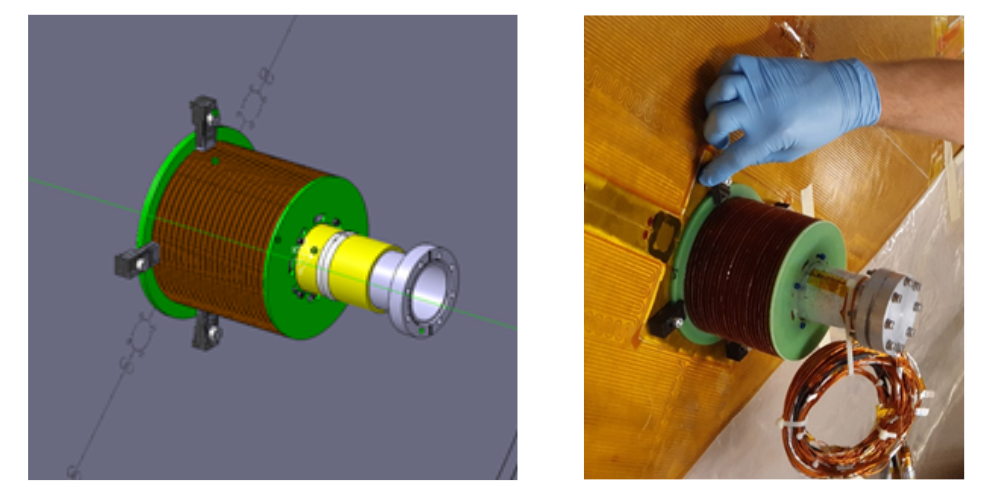 21
Quelques exemples des difficultés pour prédire l’effets des radiations
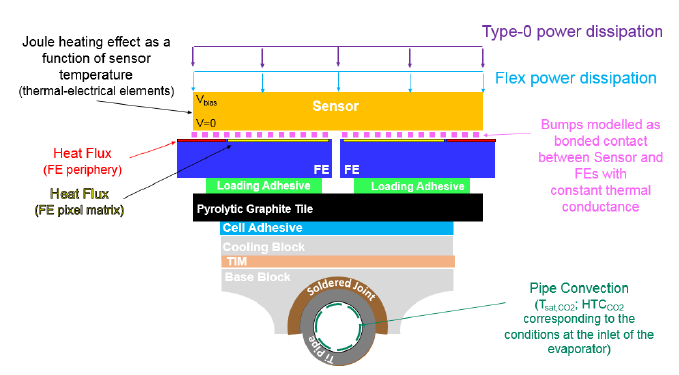 Le thermal Runaway
Dans cette course à l’optimisation tout est étudié pour utiliser le minimum de matière  y compris le liquide de refroidissement et la dimensions des tubes
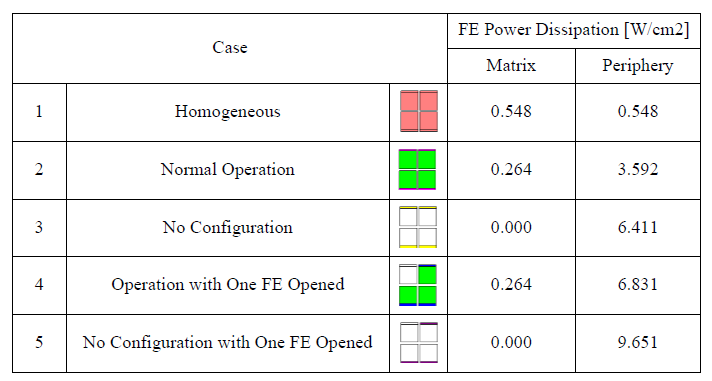 22
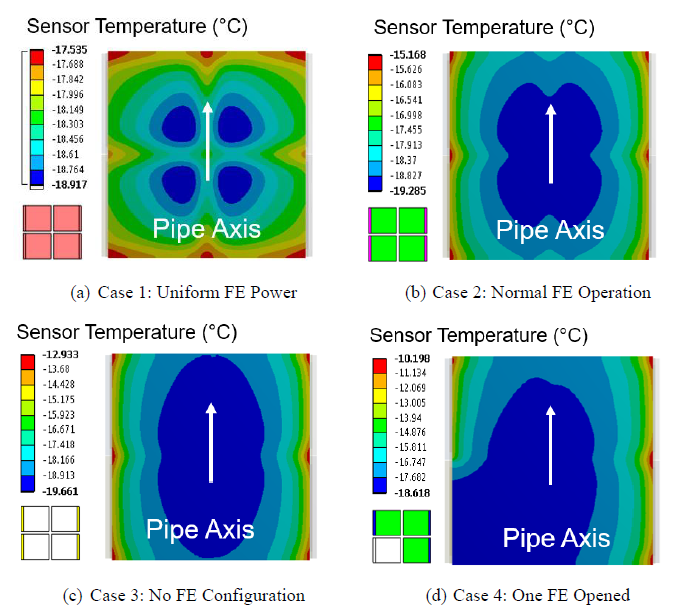 Thermal Runaway
Hamburg model prediction
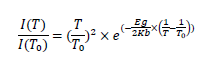 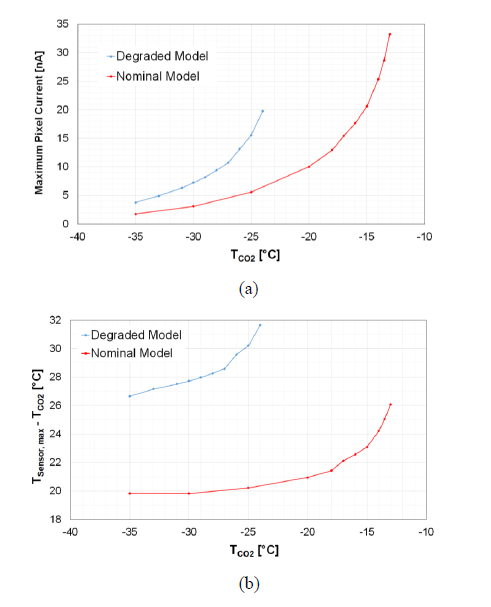 Le TFM (Thermal Figure of Merit est une mesure des performances thermiques de nos structures  QC que nous réaliserons pendant la production
Le courant de fuite du sensor dépend de la température (Model prédictif de Hamburg)
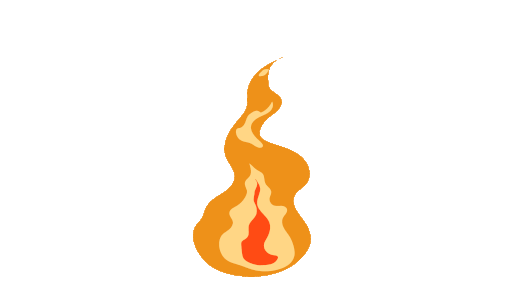 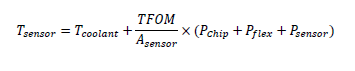 23
S’il n’y a pas de solutions à cette équation –>Thermal Runaway
Déroulement de la production d’ITK
Integration finale au CERN
Cell Integration
Bare module production
Module Assembly
Cell Loading
Testing
CERN,
Germany,
France,
Japan
24
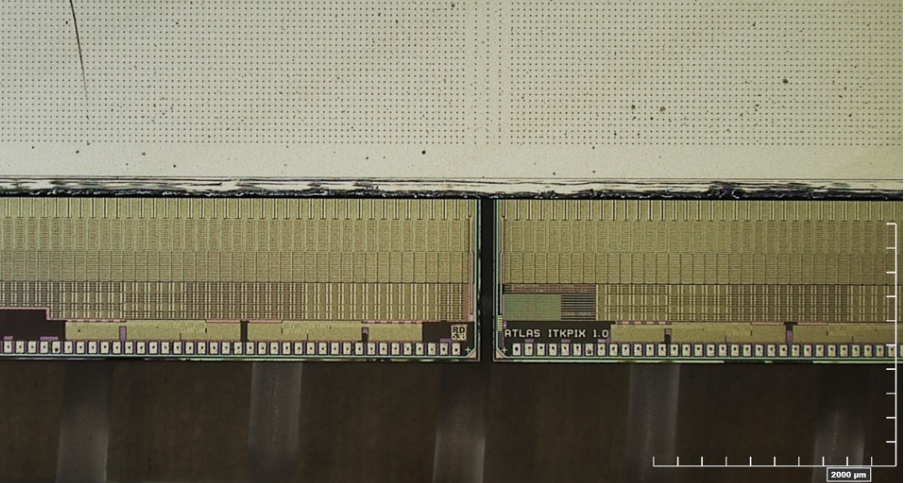 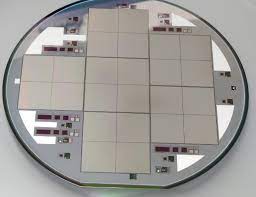 Sensor
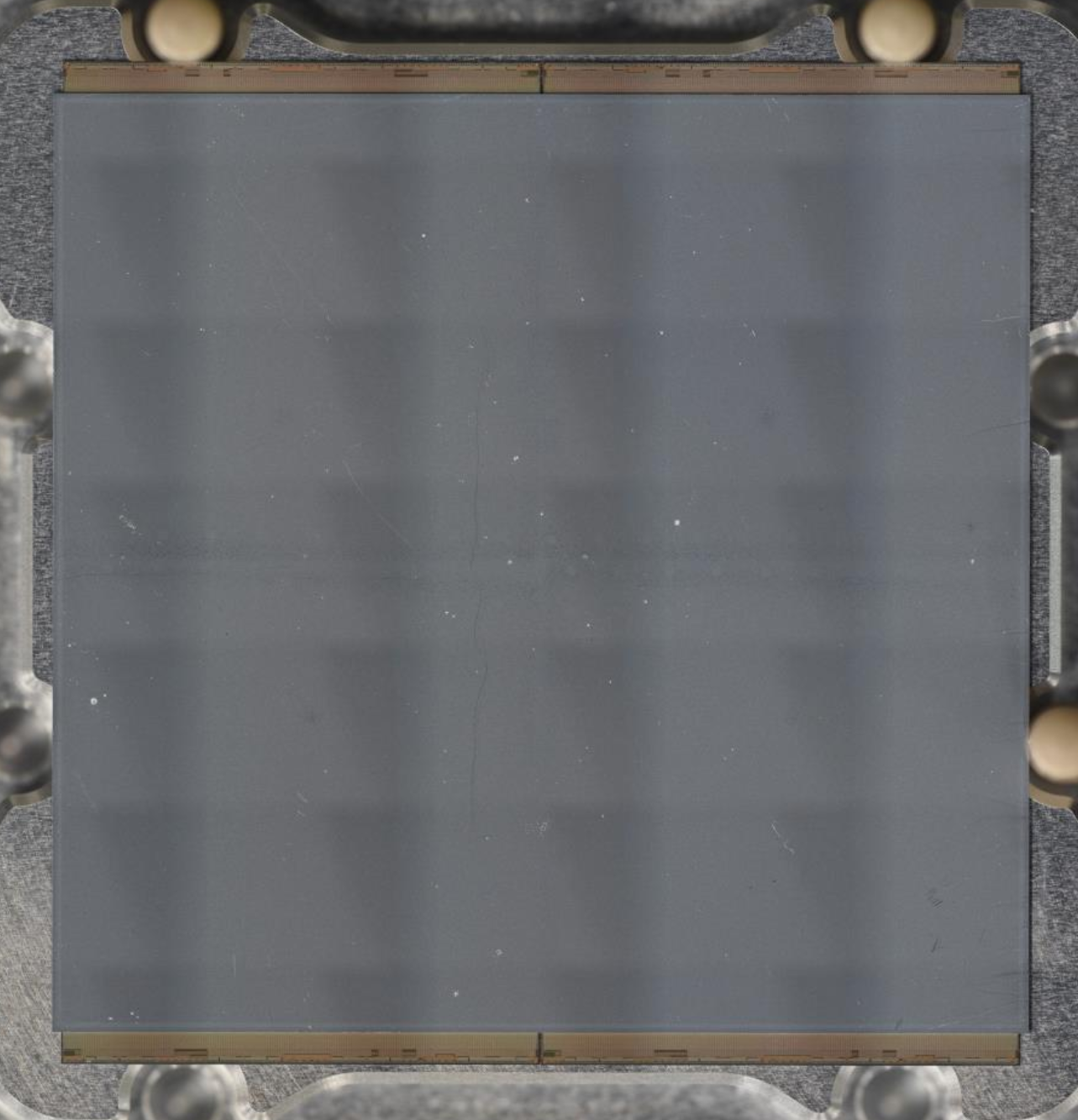 Hybridisation
Bare Module
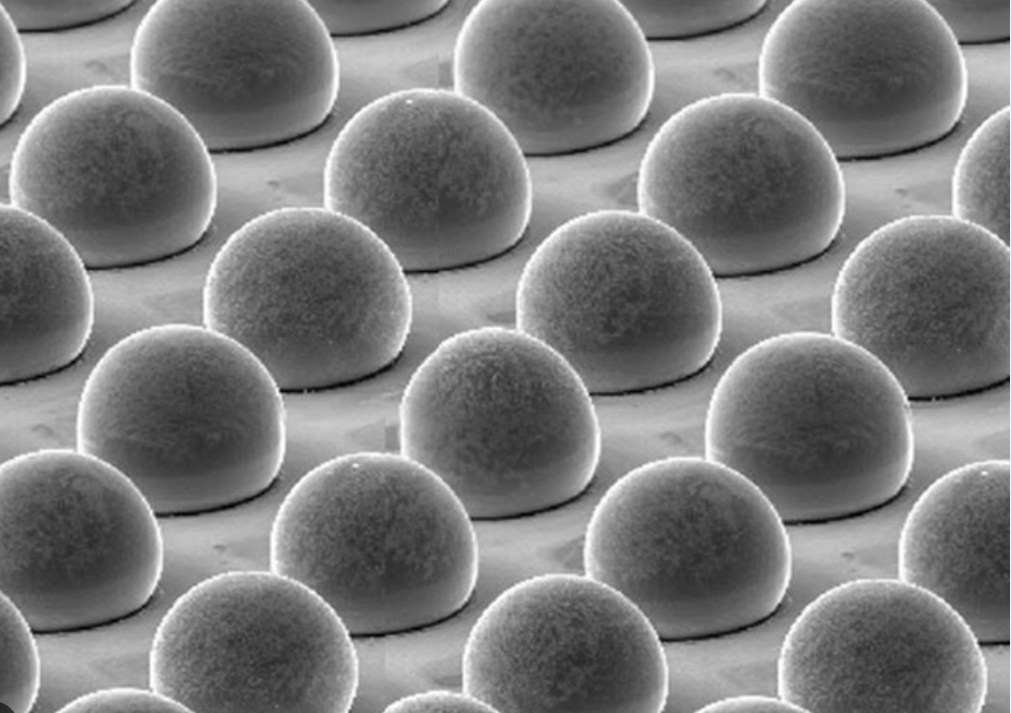 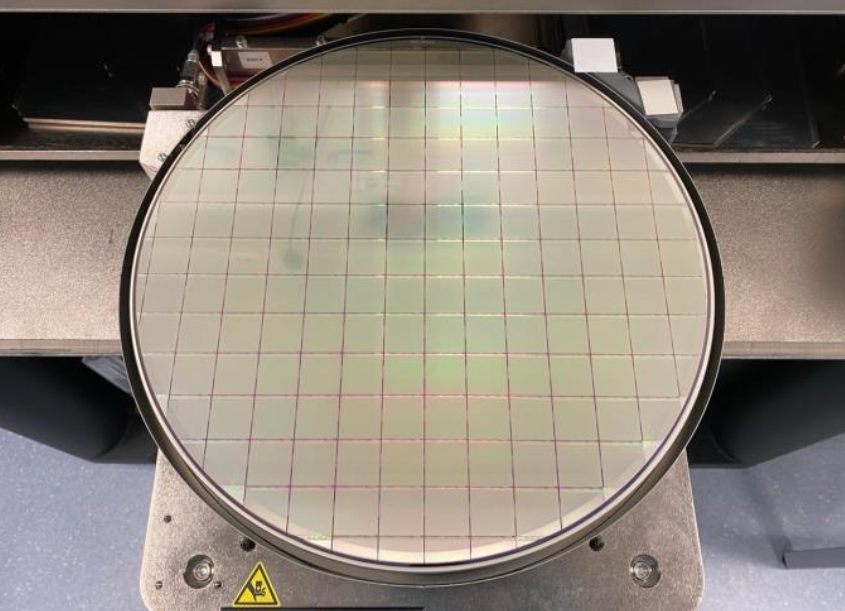 FE Chip + Bumps
25
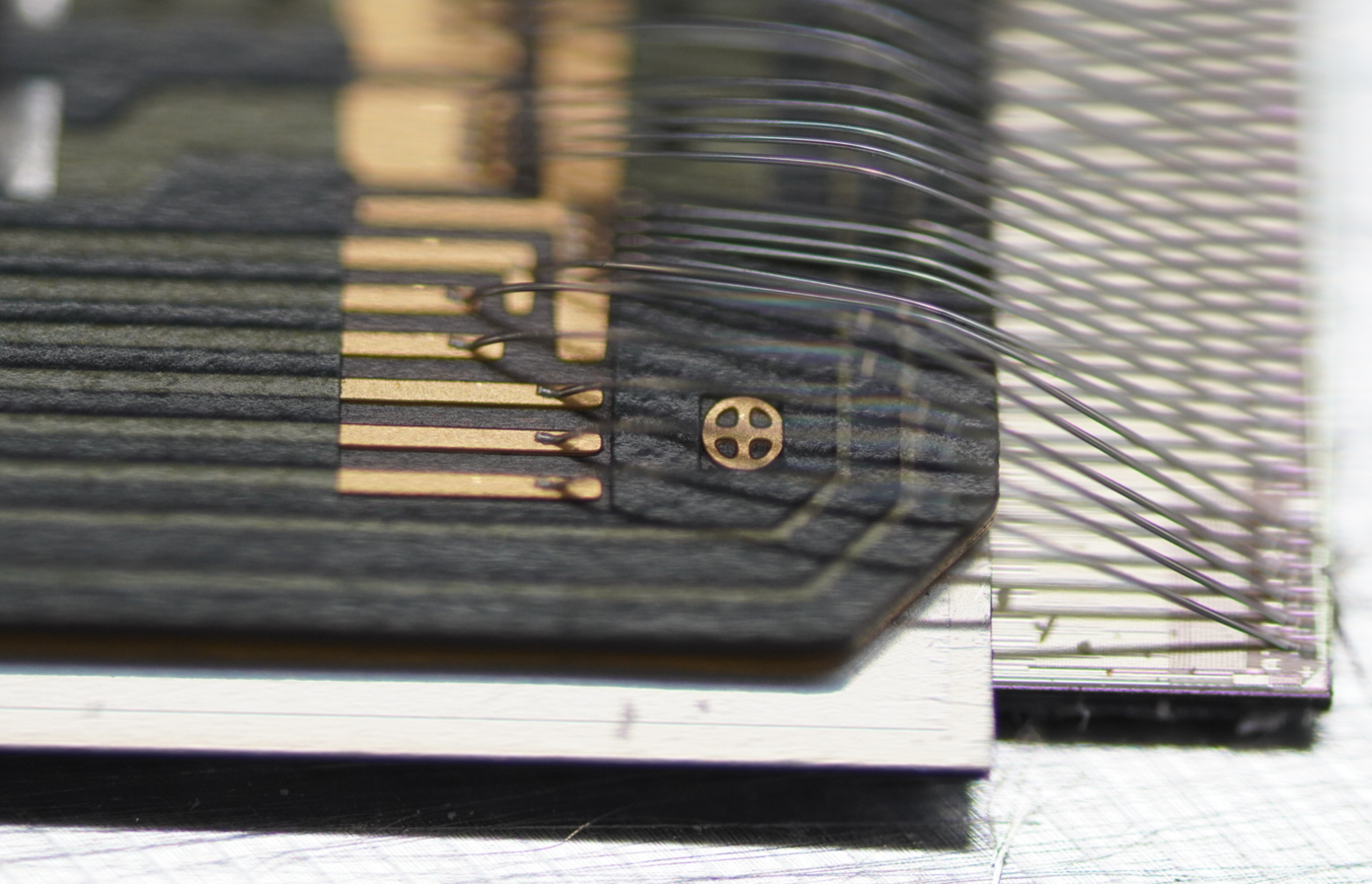 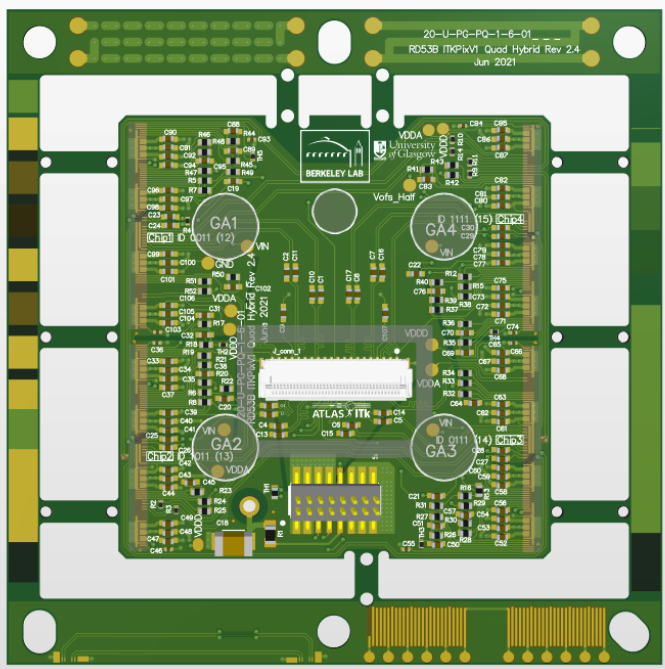 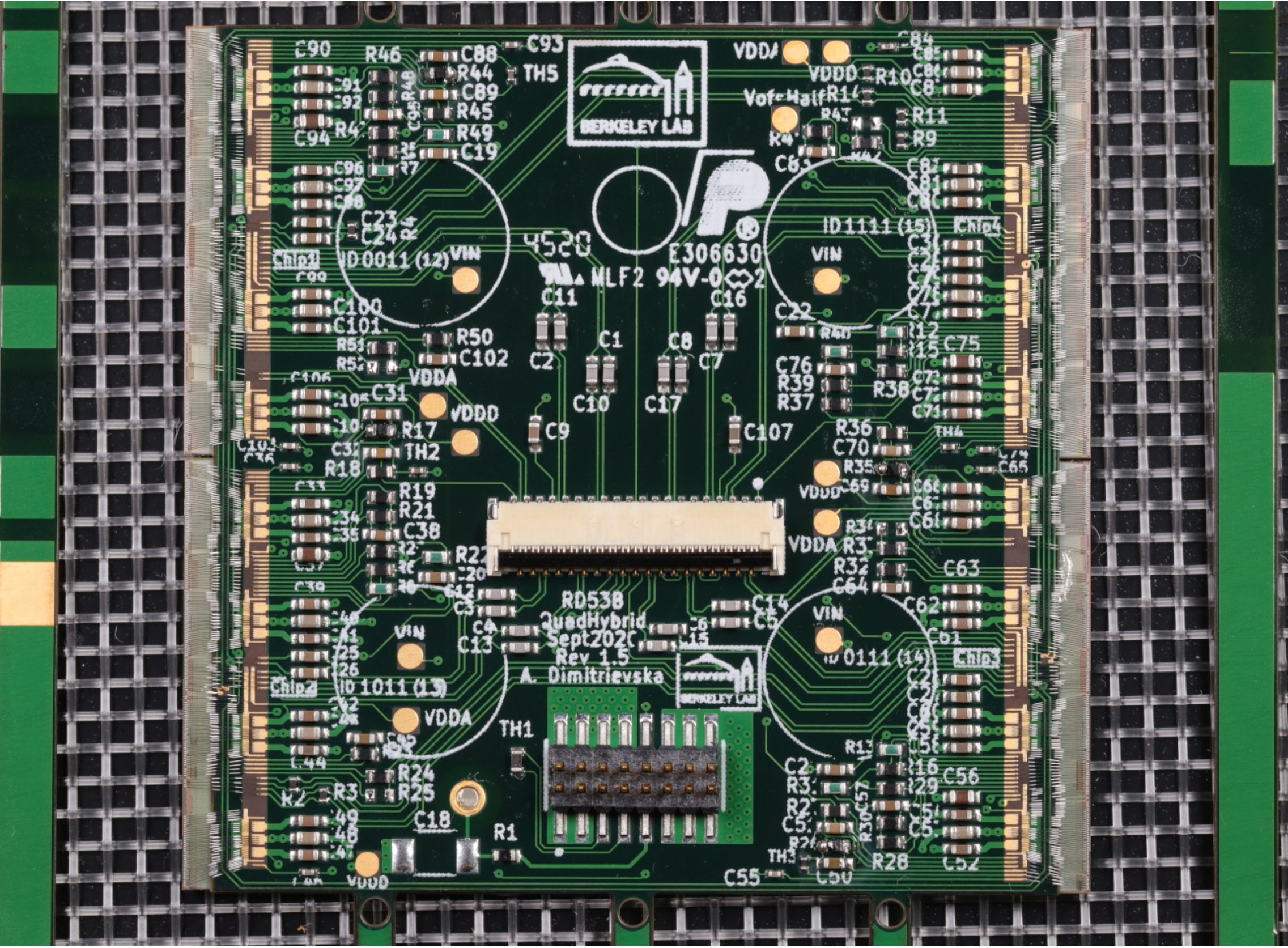 Flex Gluing 
&Wire bonding
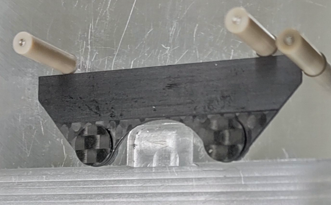 WB Protection
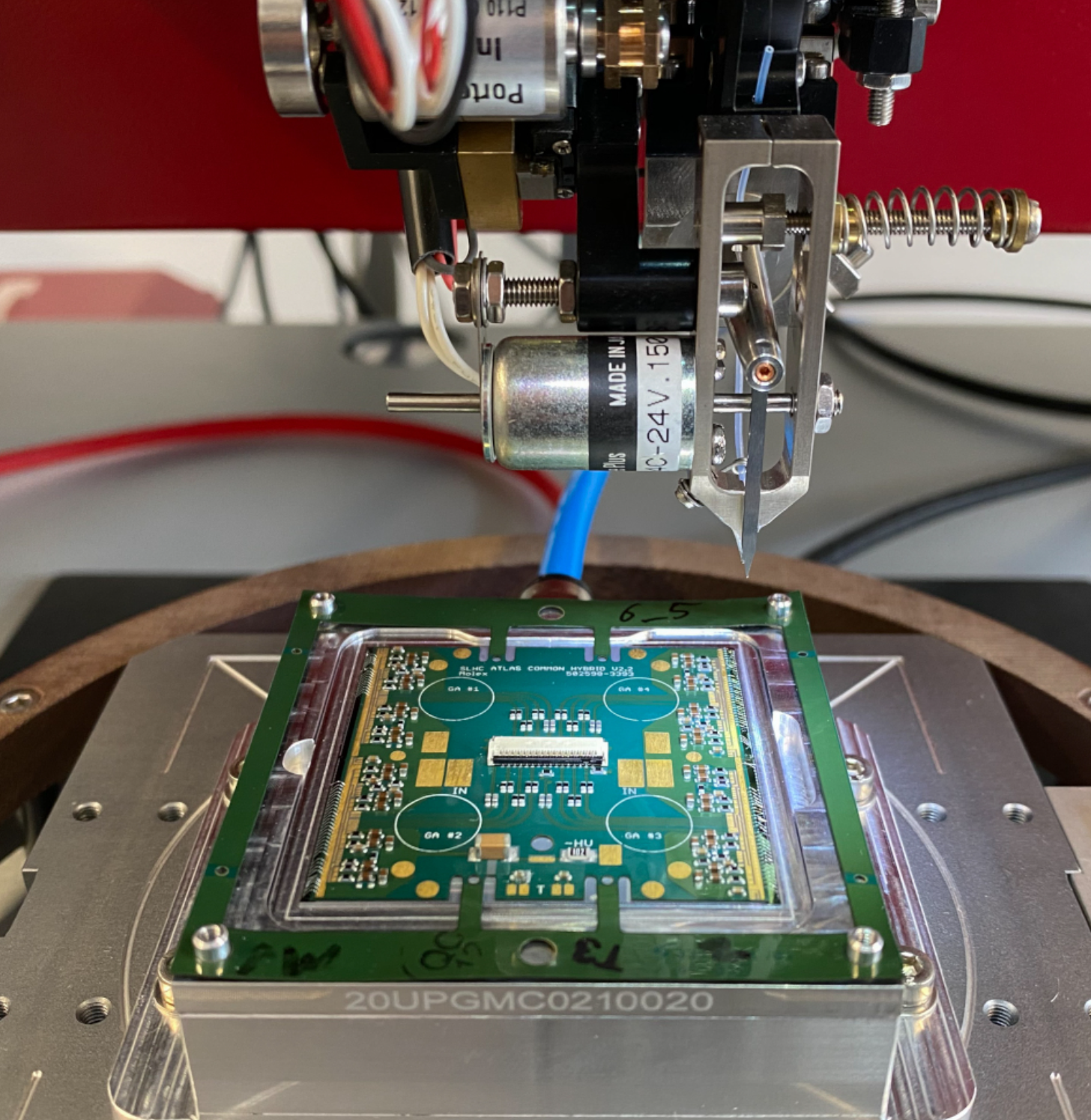 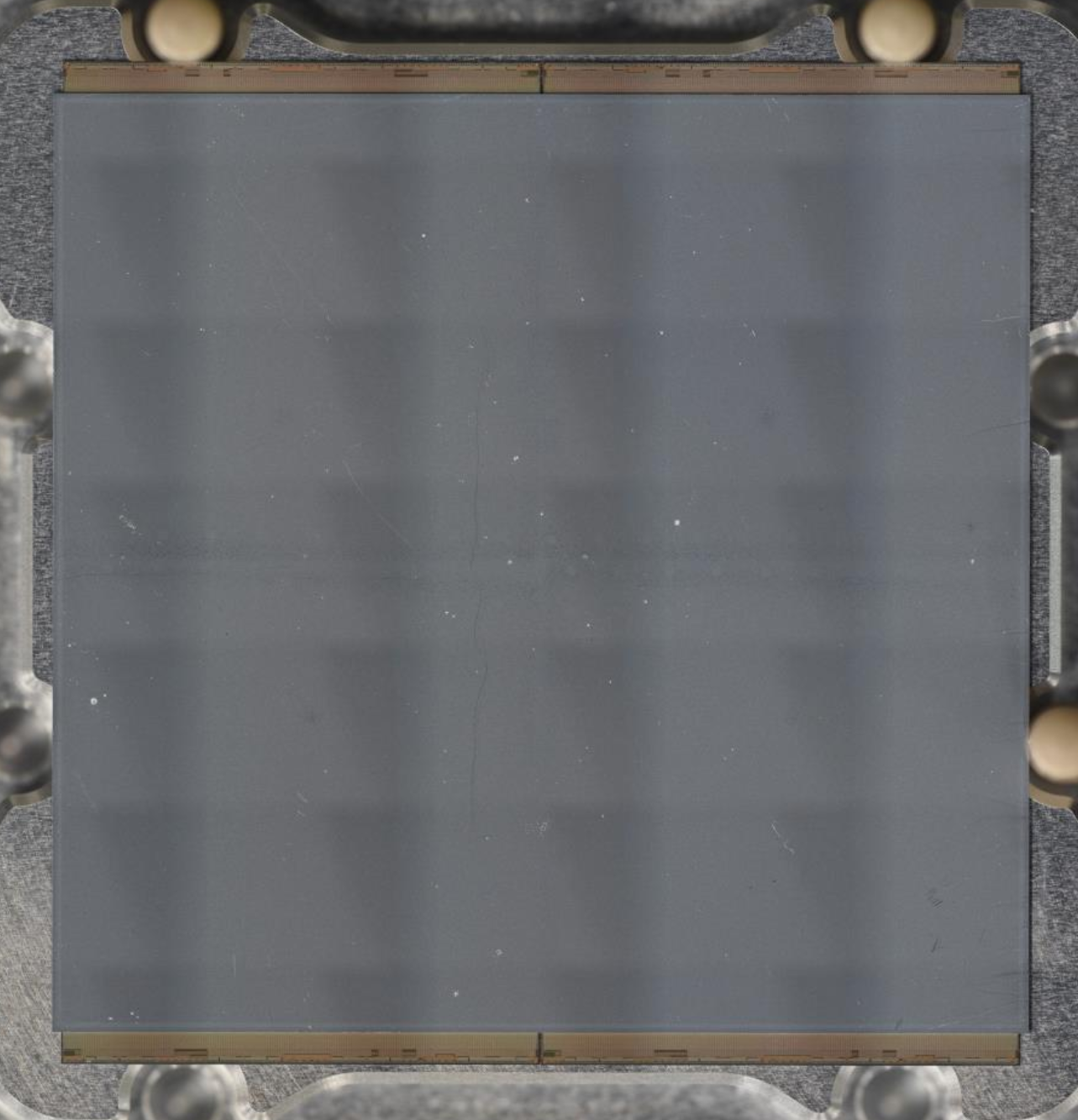 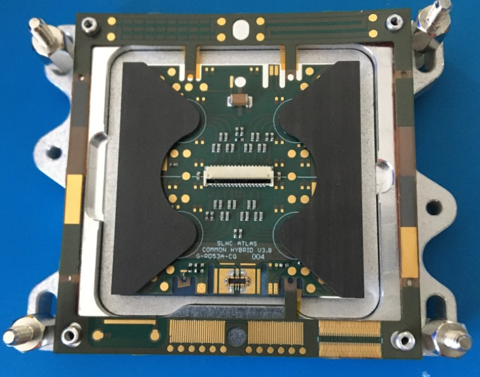 26
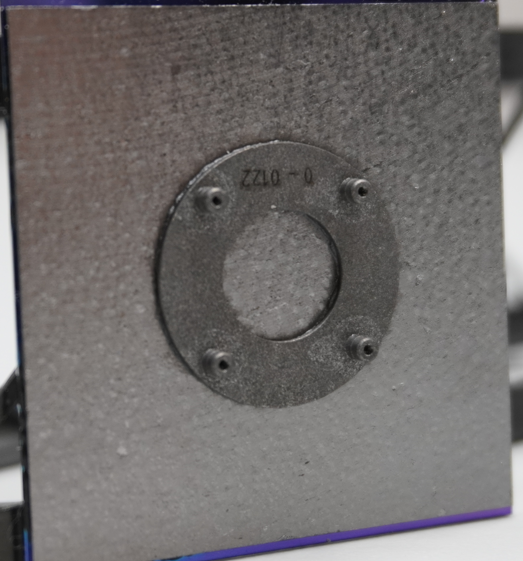 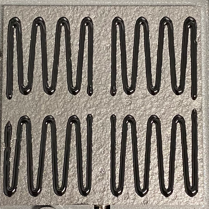 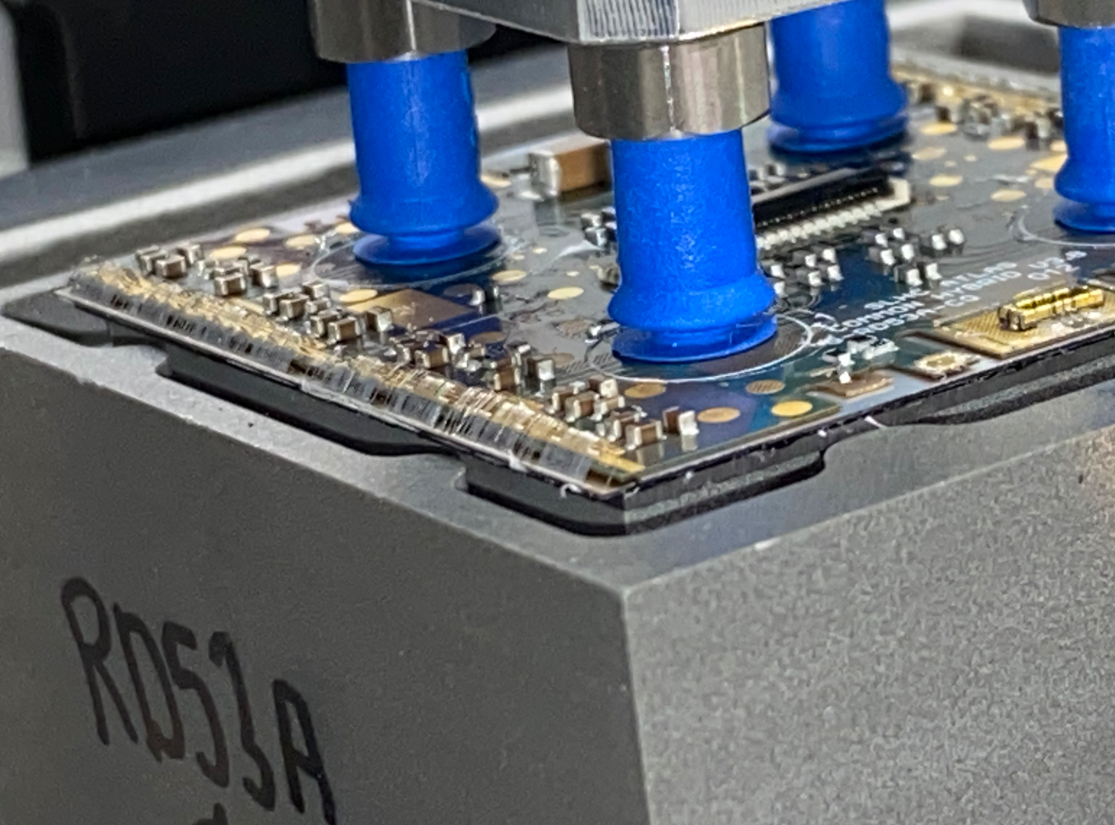 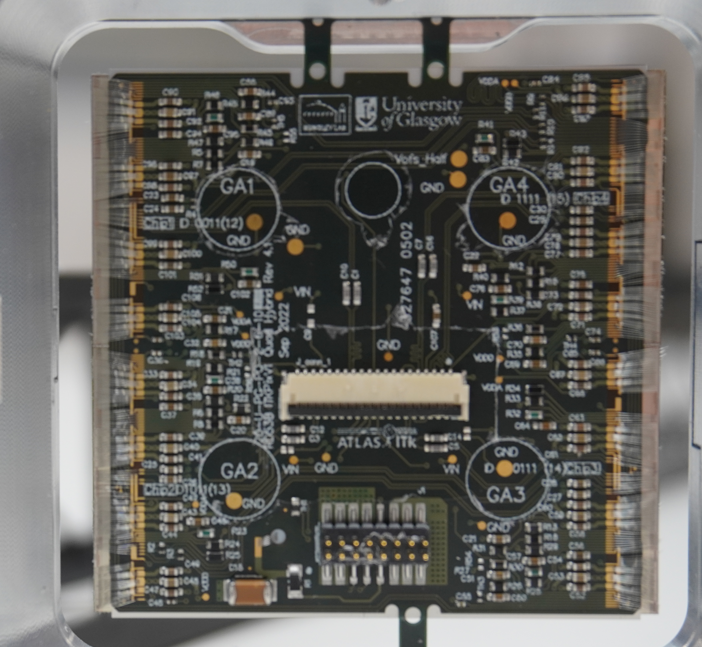 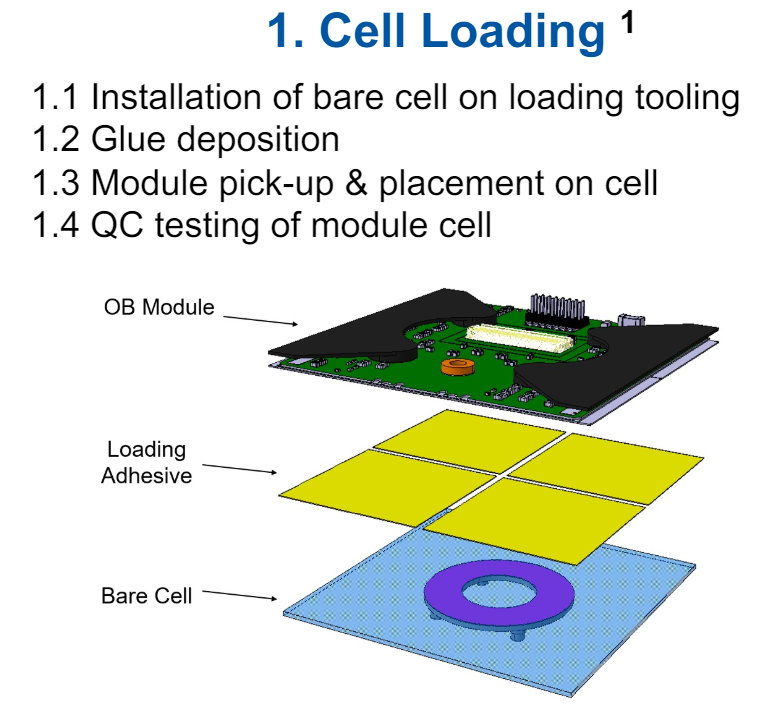 27
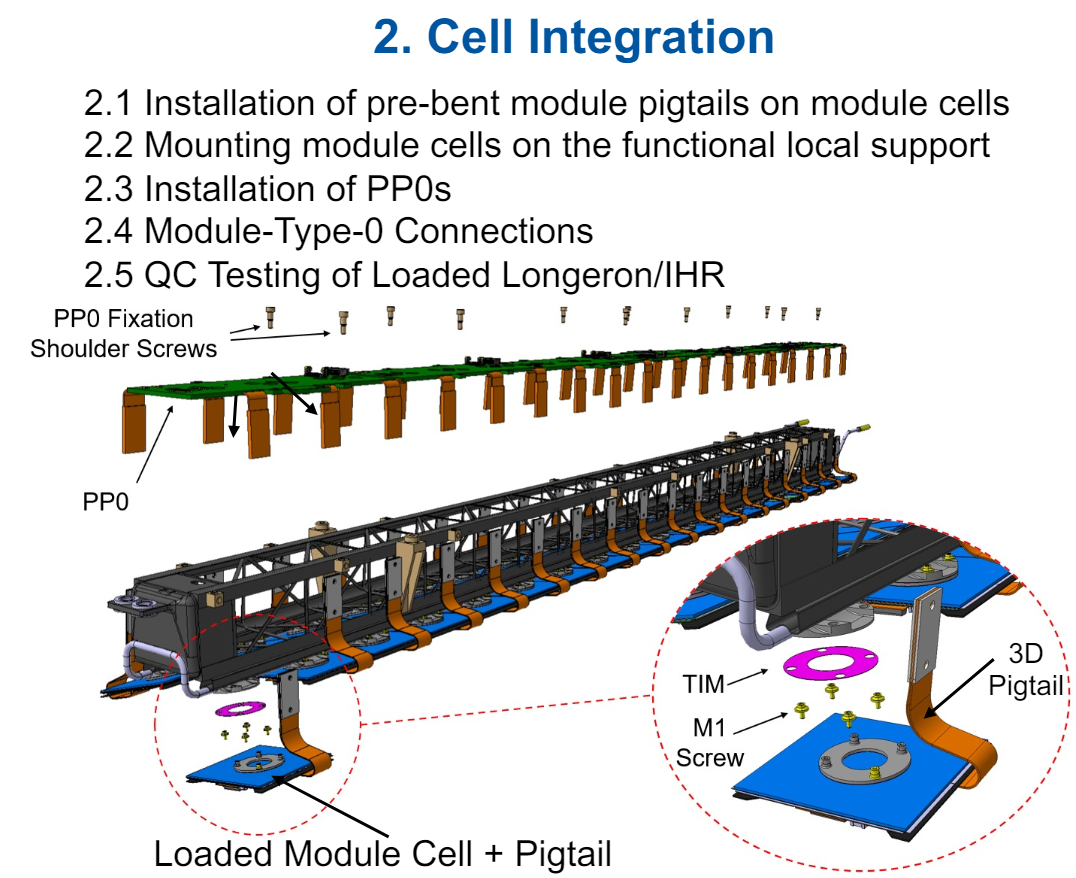 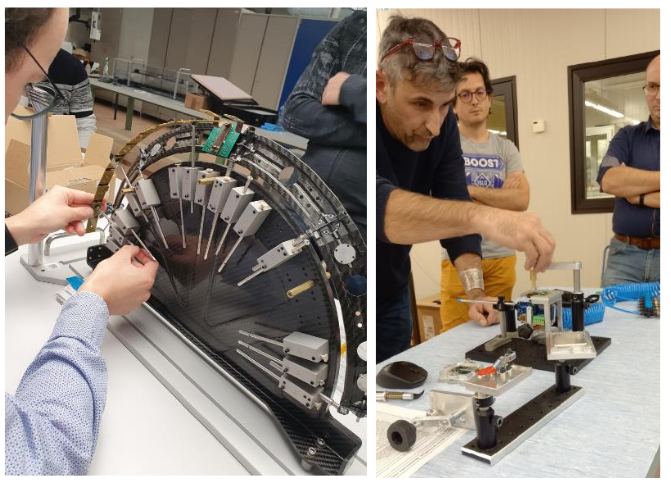 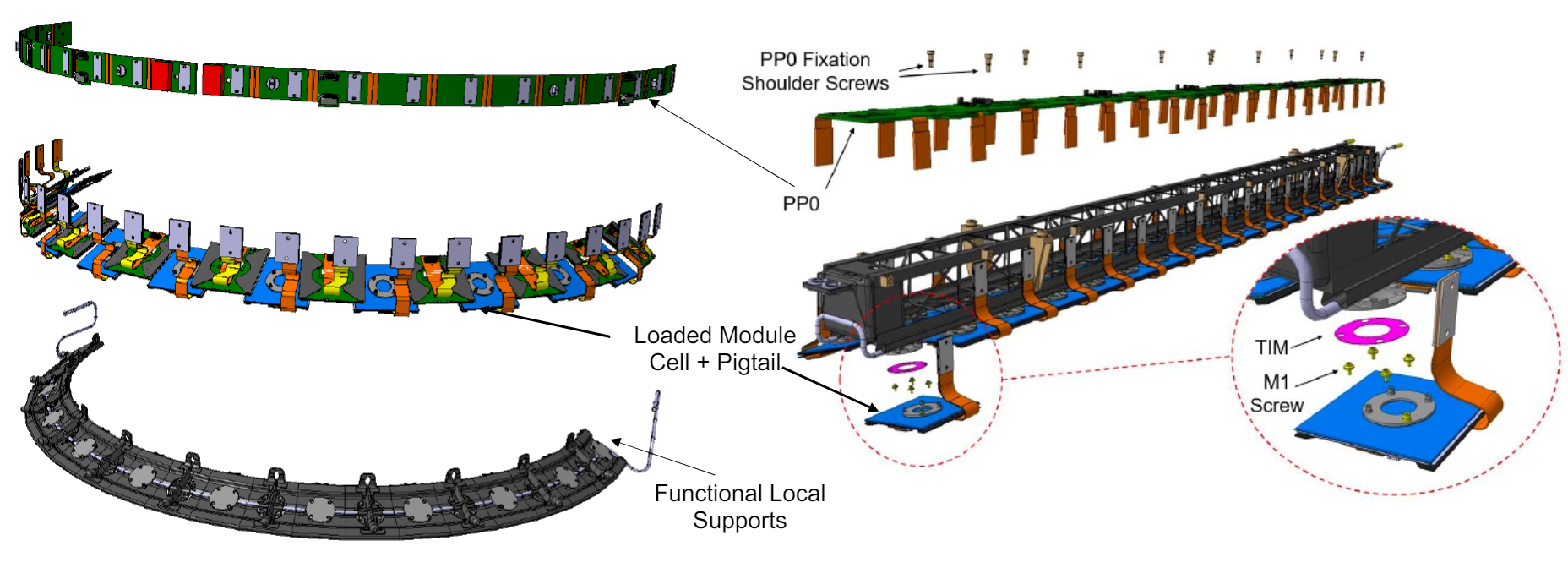 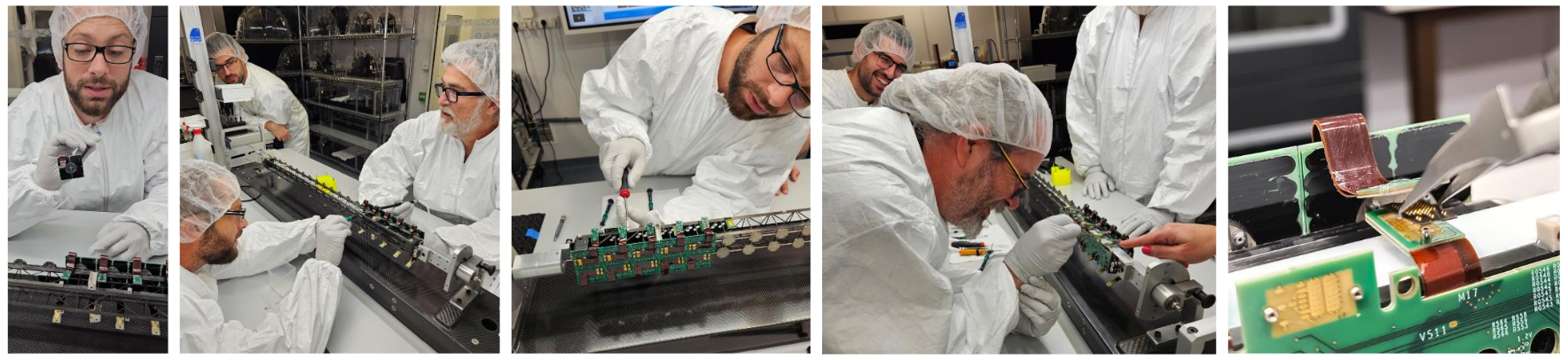 28
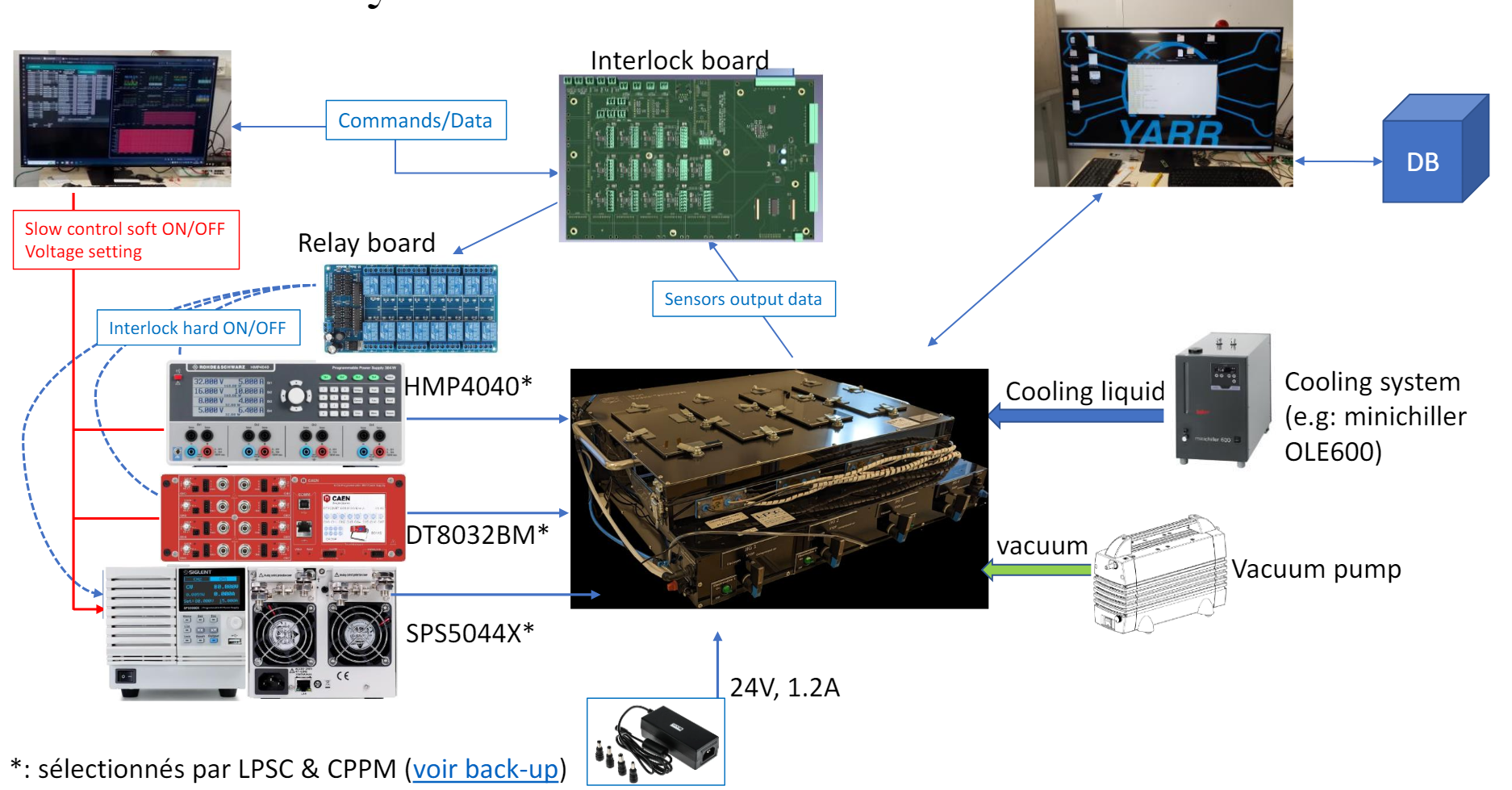 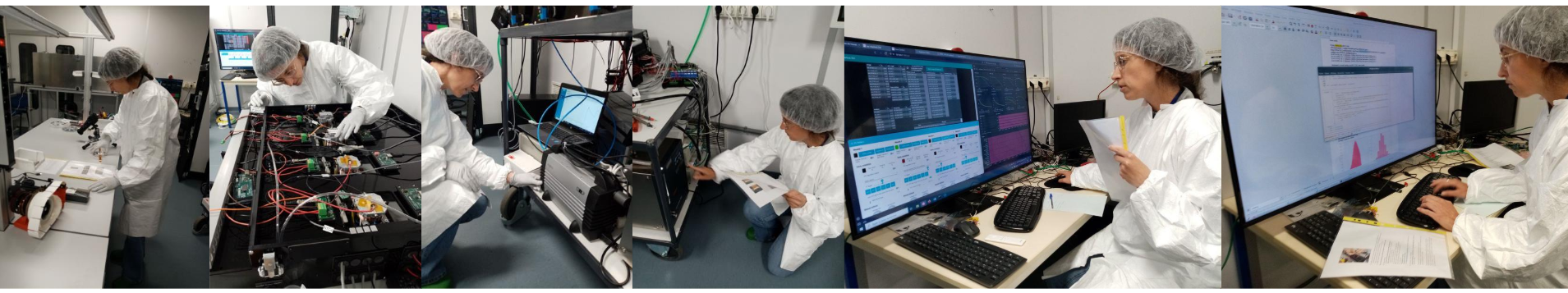 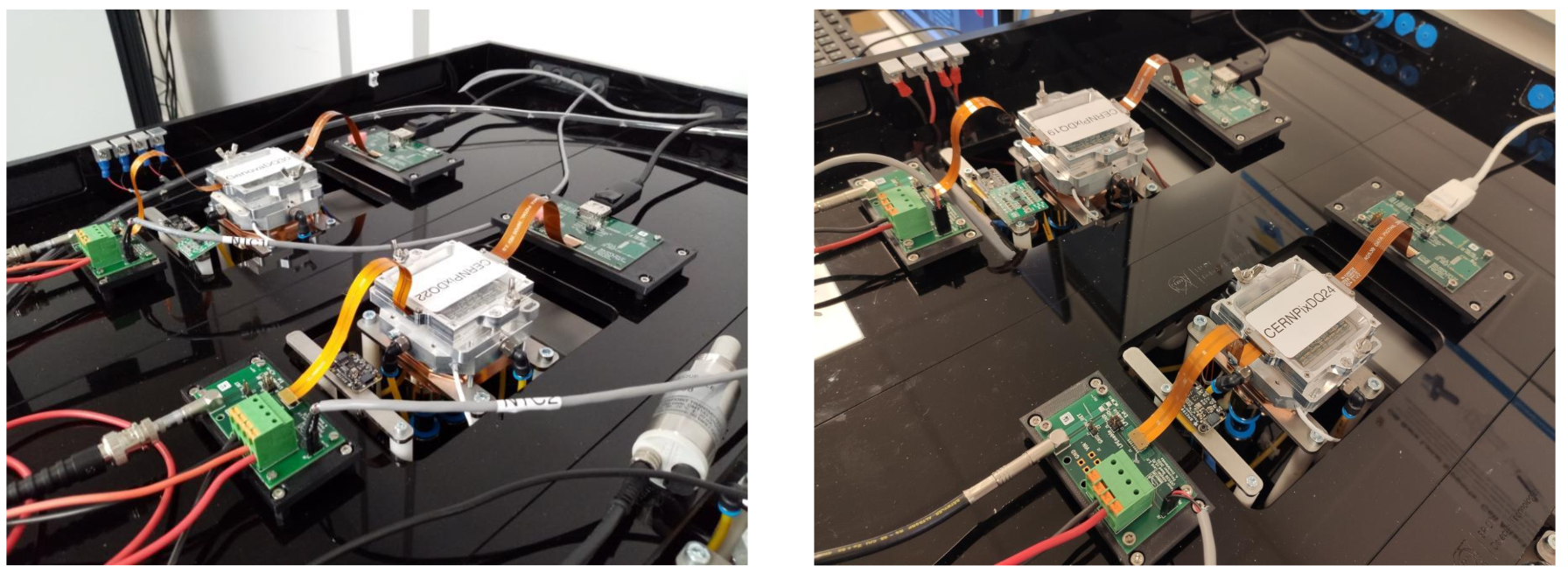 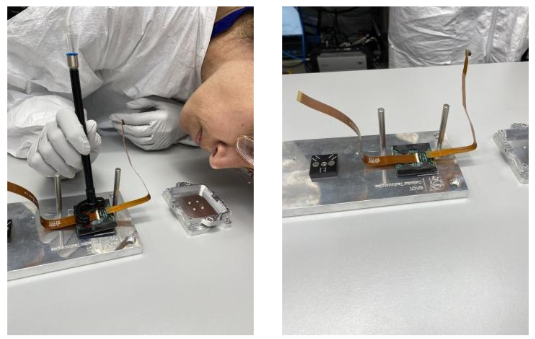 29
Un volume de choses a réaliser impressionnant
Chaque objet à intégrer dans le détecteur doit:
Conçu 
Validé par une campagne de test
Fabriqué avec tous les outillages et procédures
Intégré avec tous les outillages et procédures
Testé pour vérifier la conformité
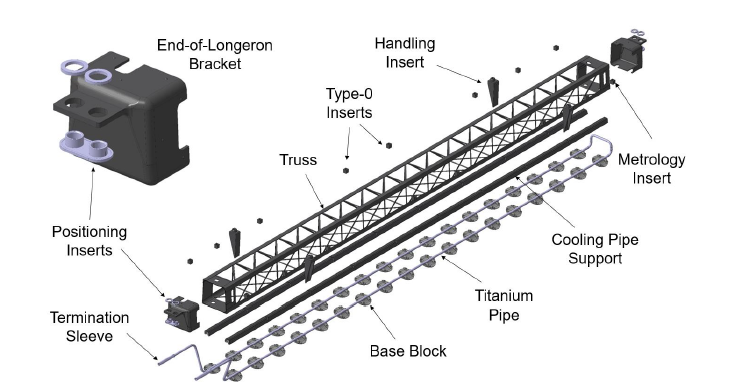 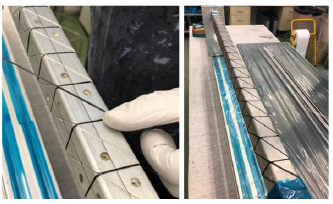 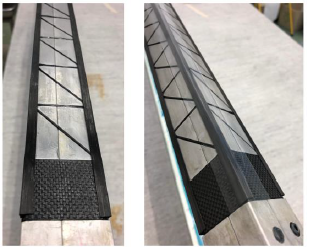 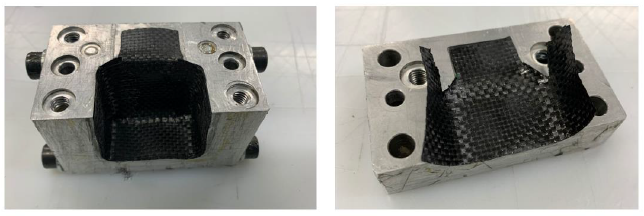 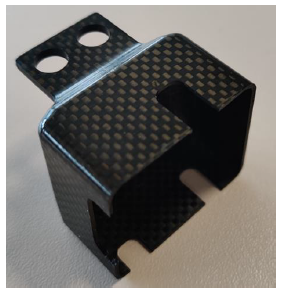 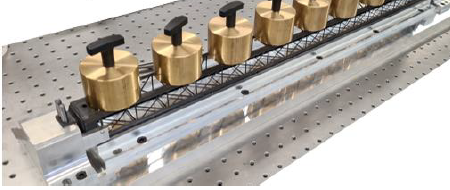 …
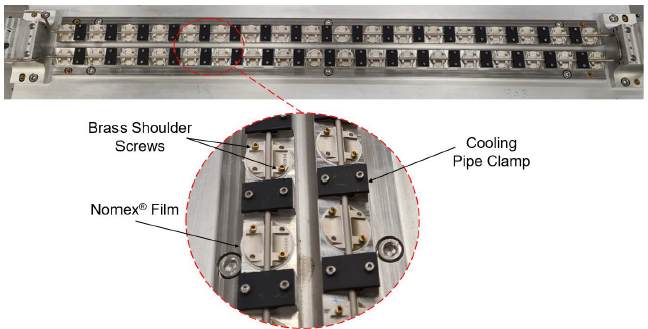 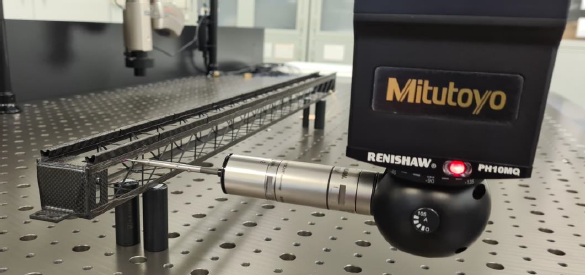 30
Conclusion
C’est un long chemin a parcourir pour arriver à la fin de la construction d’un détecteur de cette ampleur  Finalement 10 ans c’est pas si long
Chemin semé d’embuches  Notre compétence réside dans notre capacité à inventer des solutions 
Mais l’installation finale au CERN est toujours un grand moment a vivre  2 ou 3 fois dans une vie
Nous sommes actuellement en préproduction, nous espérons démarrer l’activité loading, integration et testing en Janvier 2025  La pression monte

Le plus dur et le meilleur reste à venir  c’est pour rassurer nos équipes et inquiéter nos responsables

MERCI POUR VOTRE ATTENTION
31
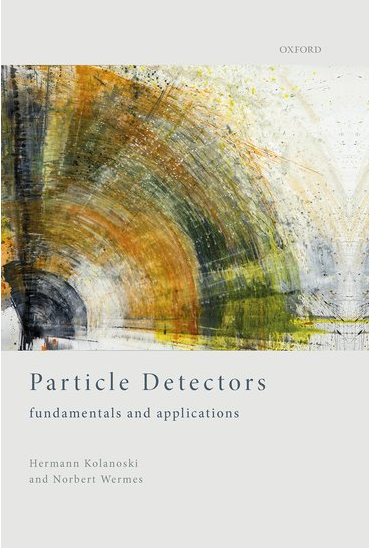 Pour aller plus loin
Si le sujet vous intéresse, je vous conseille cet excellent ouvrage
32